MEĐUŽUPANIJSKI STRUČNI SKUPSTRUČNO-METODIČKA PRIPREMA ZA POLAGANJE STRUČNOG ISPITA 15. prosinca 2022.
Grad Zagreb, Zagrebačka, Sisačko-moslavačka, Krapinsko-zagorska, Koprivničko-križevačka, Bjelovarsko-bilogorska županija
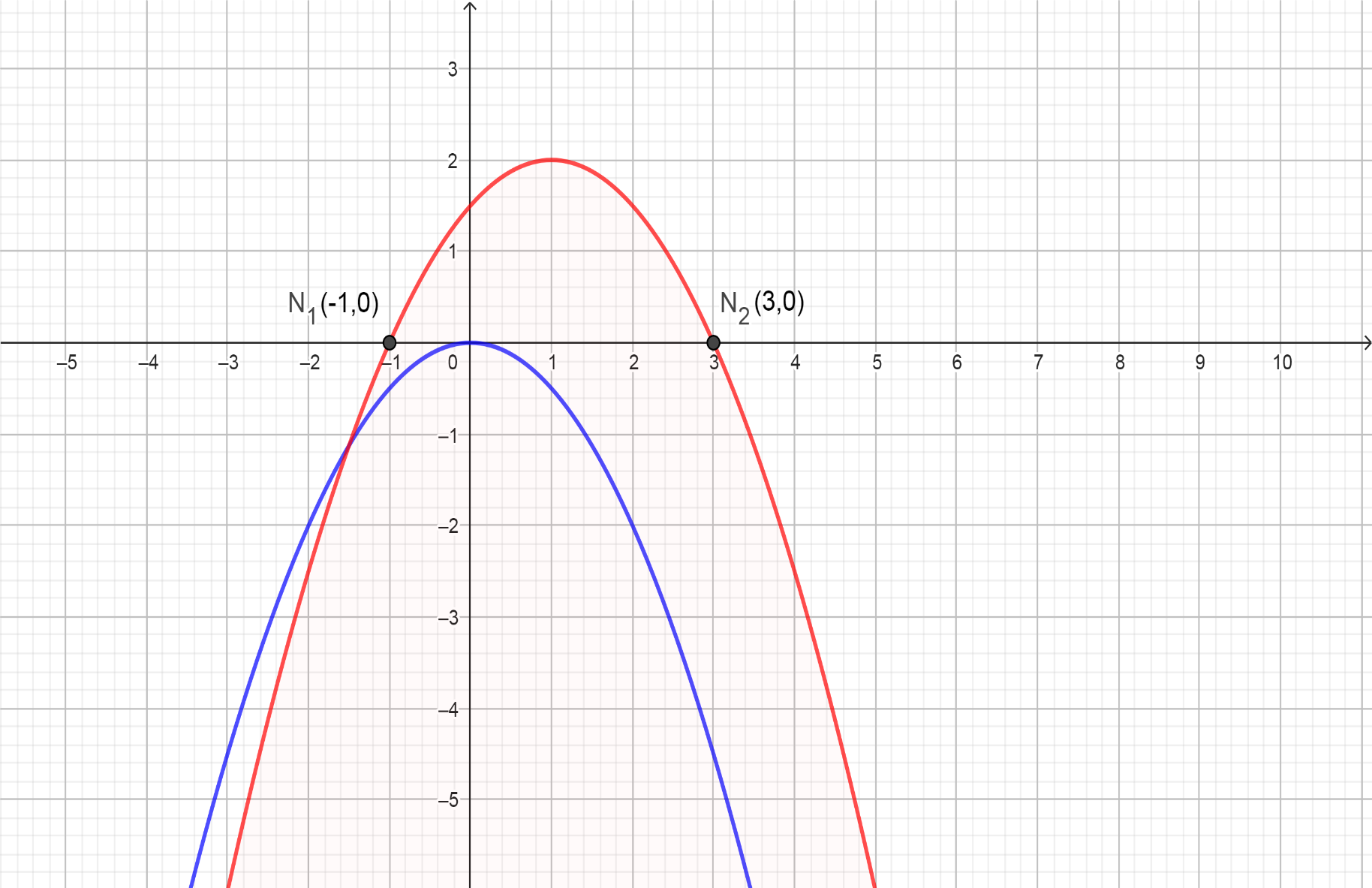 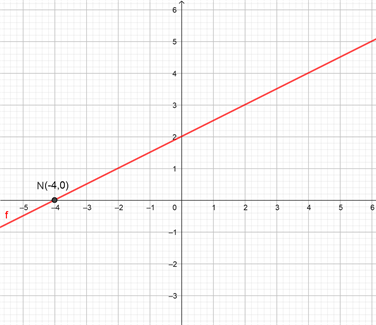 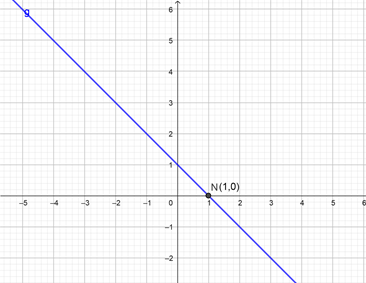 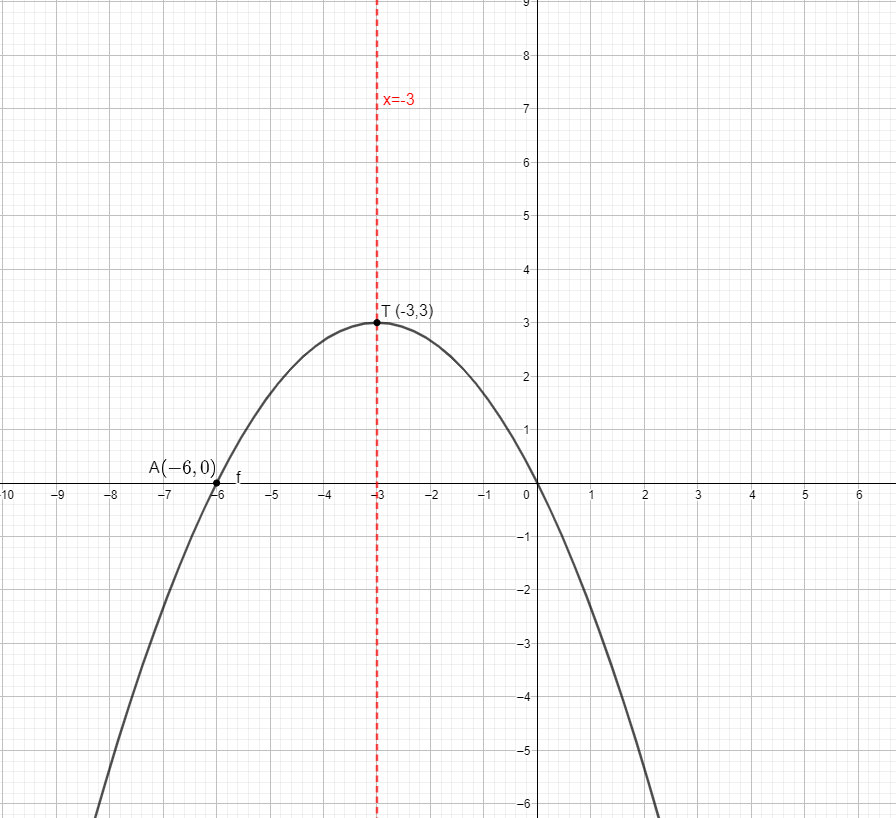 III. NAČIN
II. NAČIN
I. NAČIN
I. NAČIN
II. NAČIN
III. NAČIN
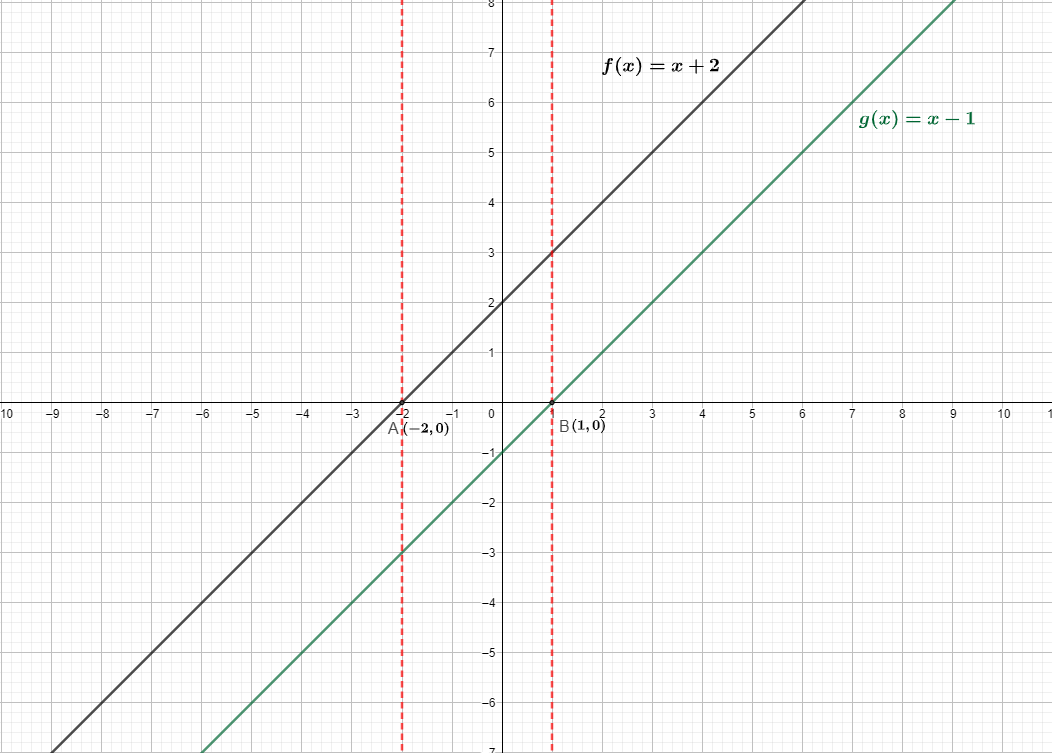 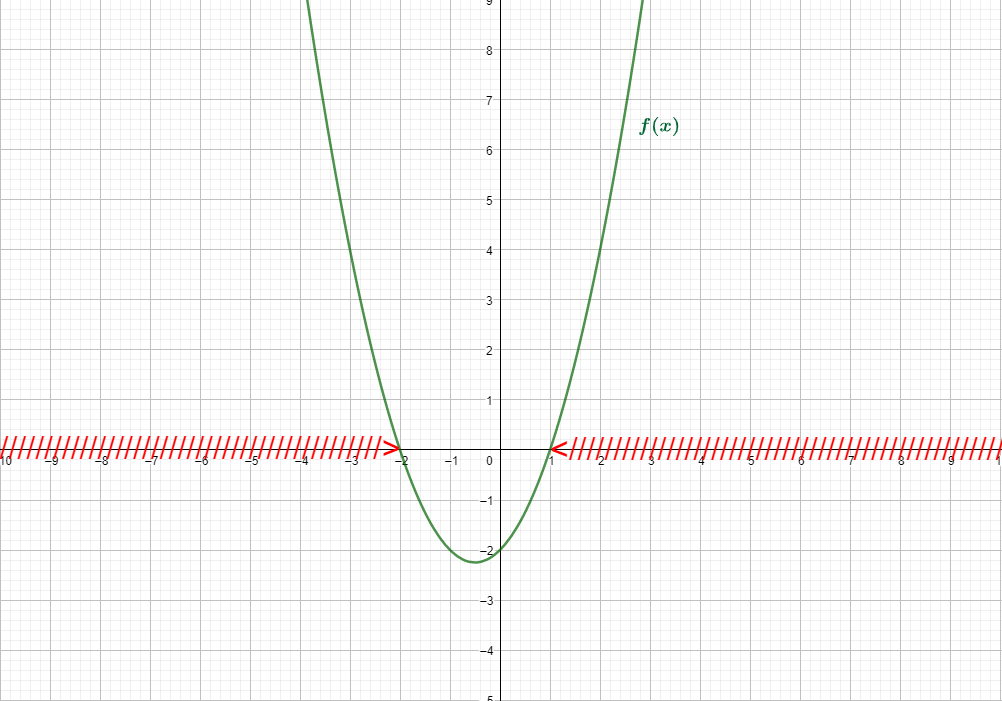 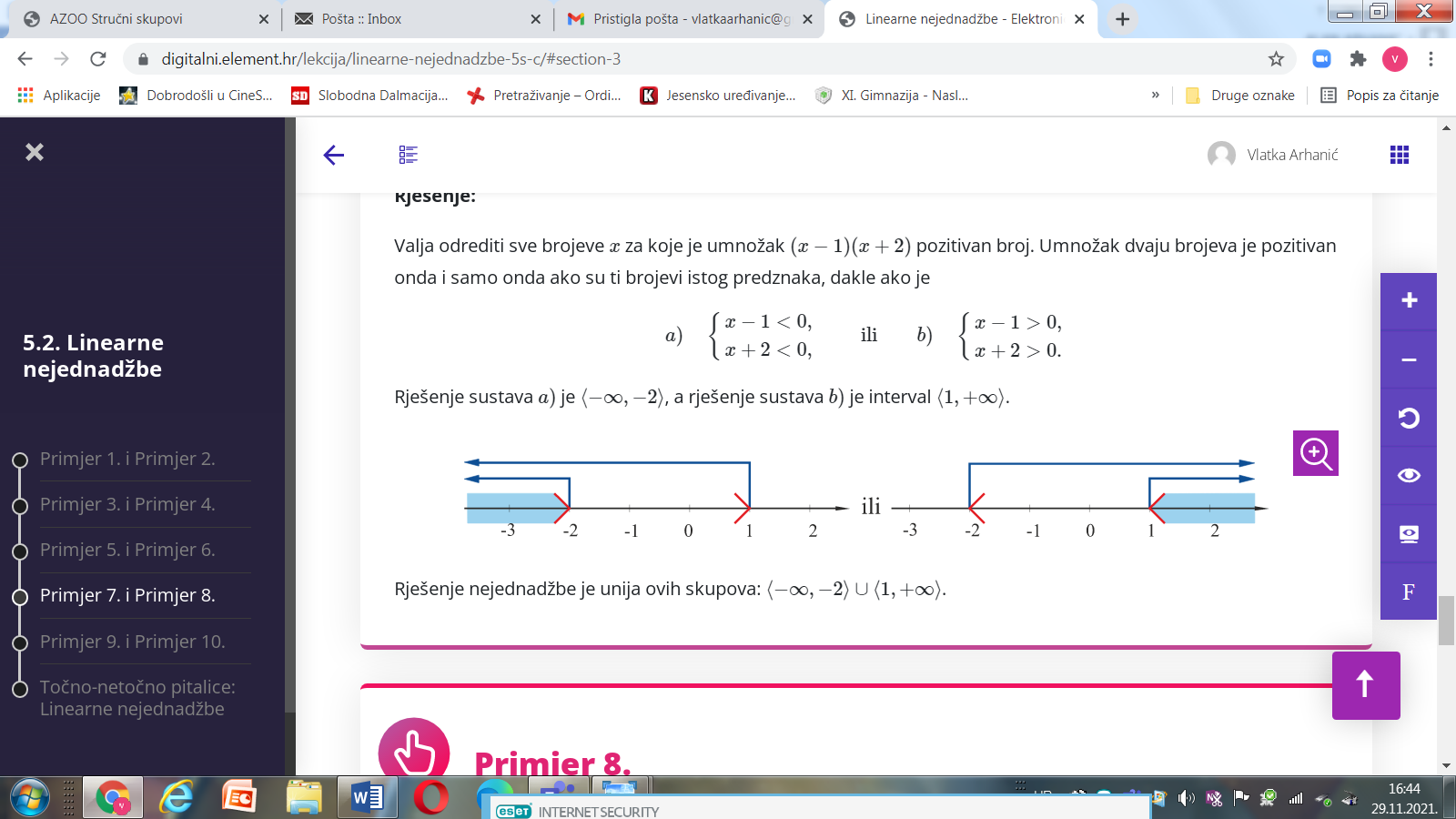 II. NAČIN
I. NAČIN
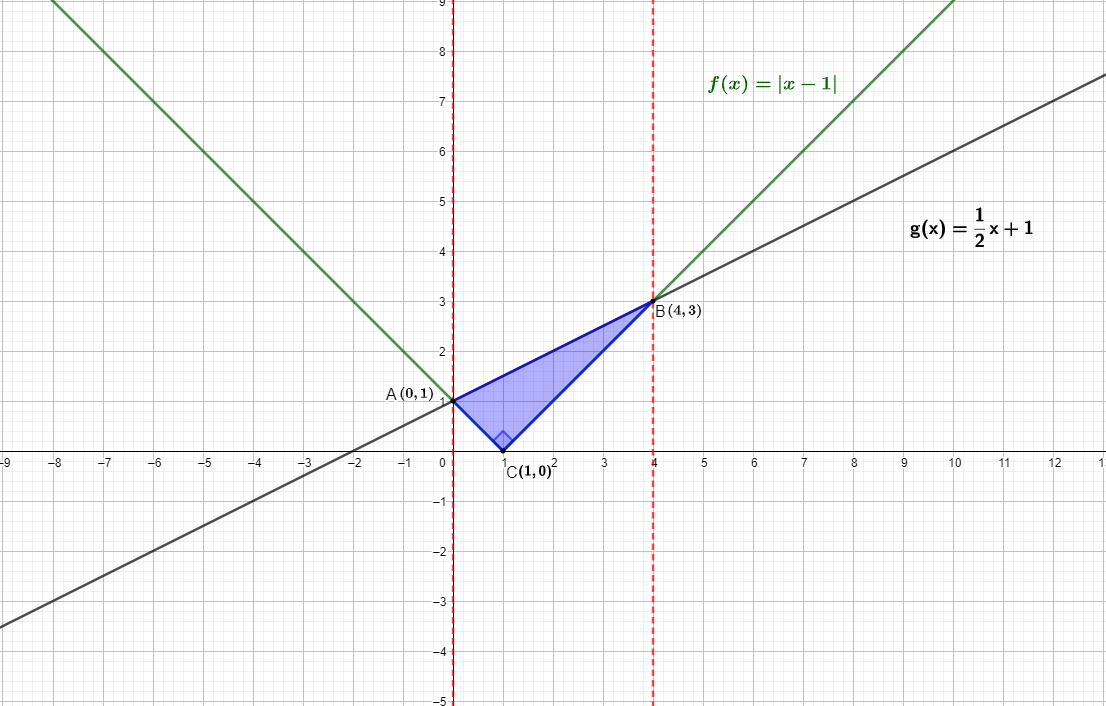 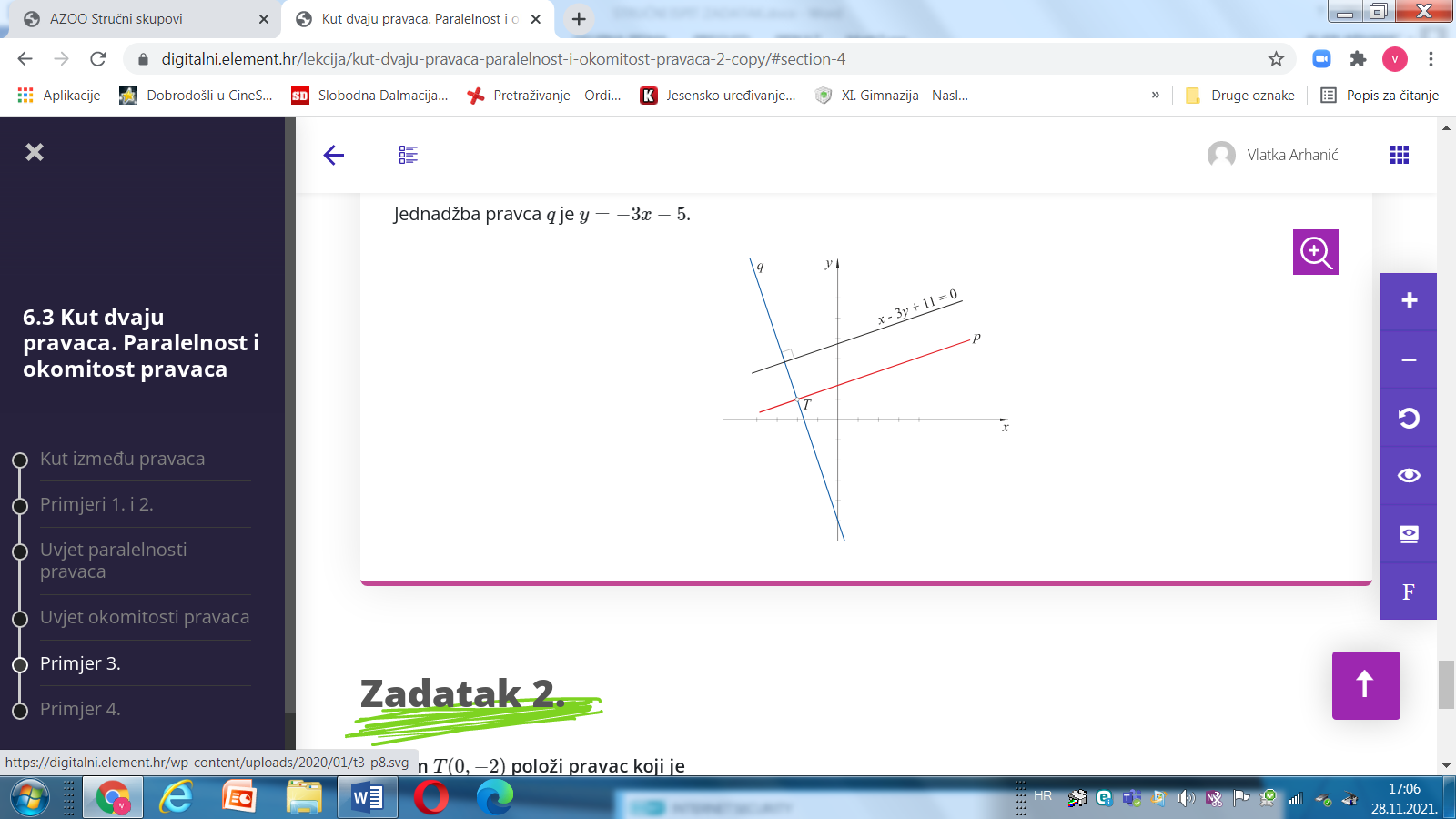 II. NAČIN
I. NAČIN
II. NAČIN
I. NAČIN
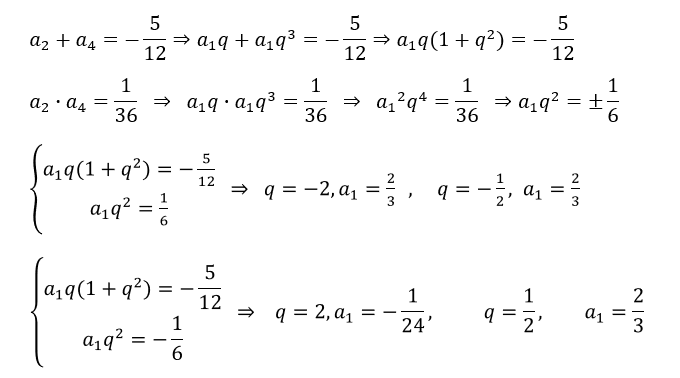 Vlatka Arhanić, prof. matematike
XI. GIMNAZIJA
Palmotićeva 84,
10 000 Zagreb
(Tehnička škola Zagreb)
vlatkaarhanic@gmail.com
vlatka.arhanic@skole.hr
098 98 13 887